[ɑ̃]
an  an
en  en
maman
maman
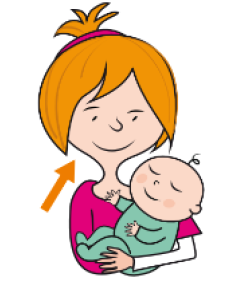 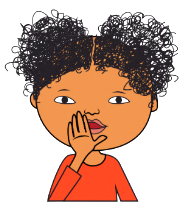 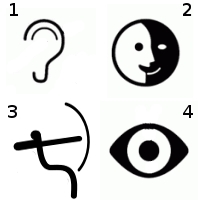 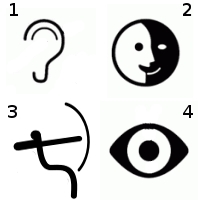 vent
vent
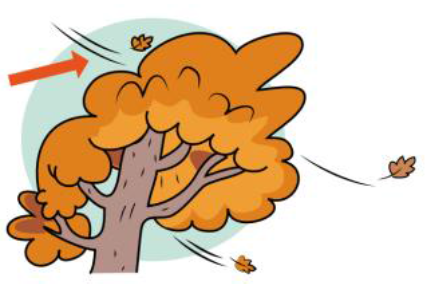 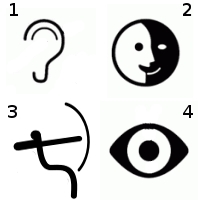